ODS Irratia Mugak Gaindituz         ODS IRRATIA- GAZTENPATIA
GRAL Izenburua:

Bi Mundu, Borroka Bakarra:
Feminismoaren azterketa Euskal Herrian eta El Salvadorren
Jesika Gonzalez
Gizarte Hezkuntza Gradua
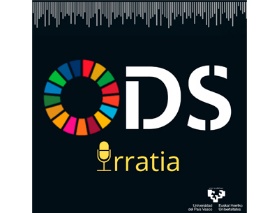 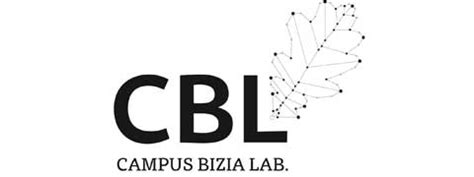